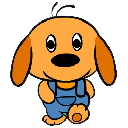 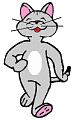 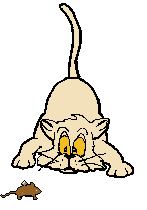 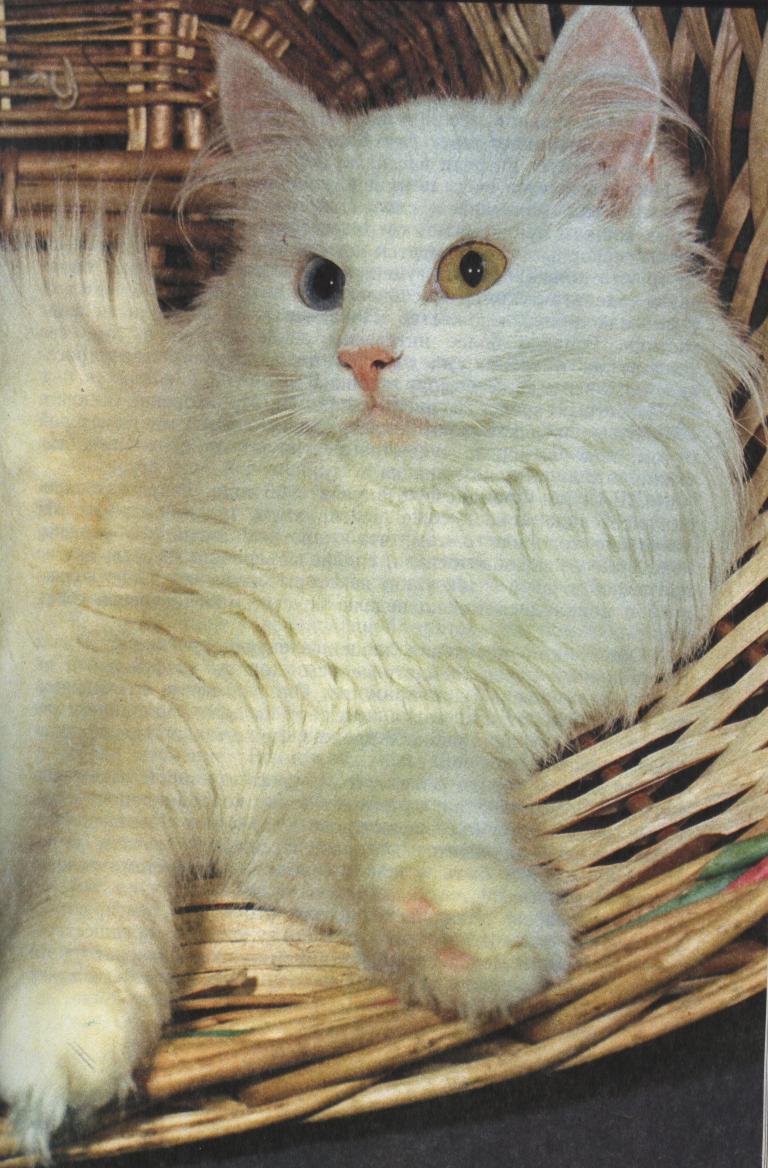 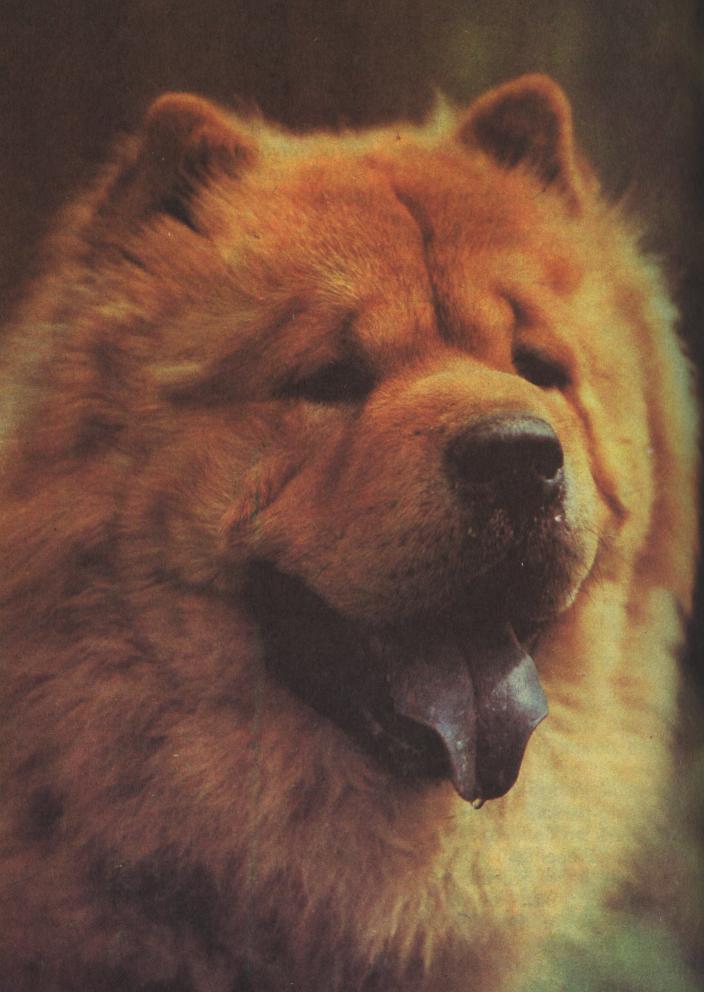 Кошки и собаки
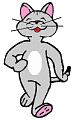 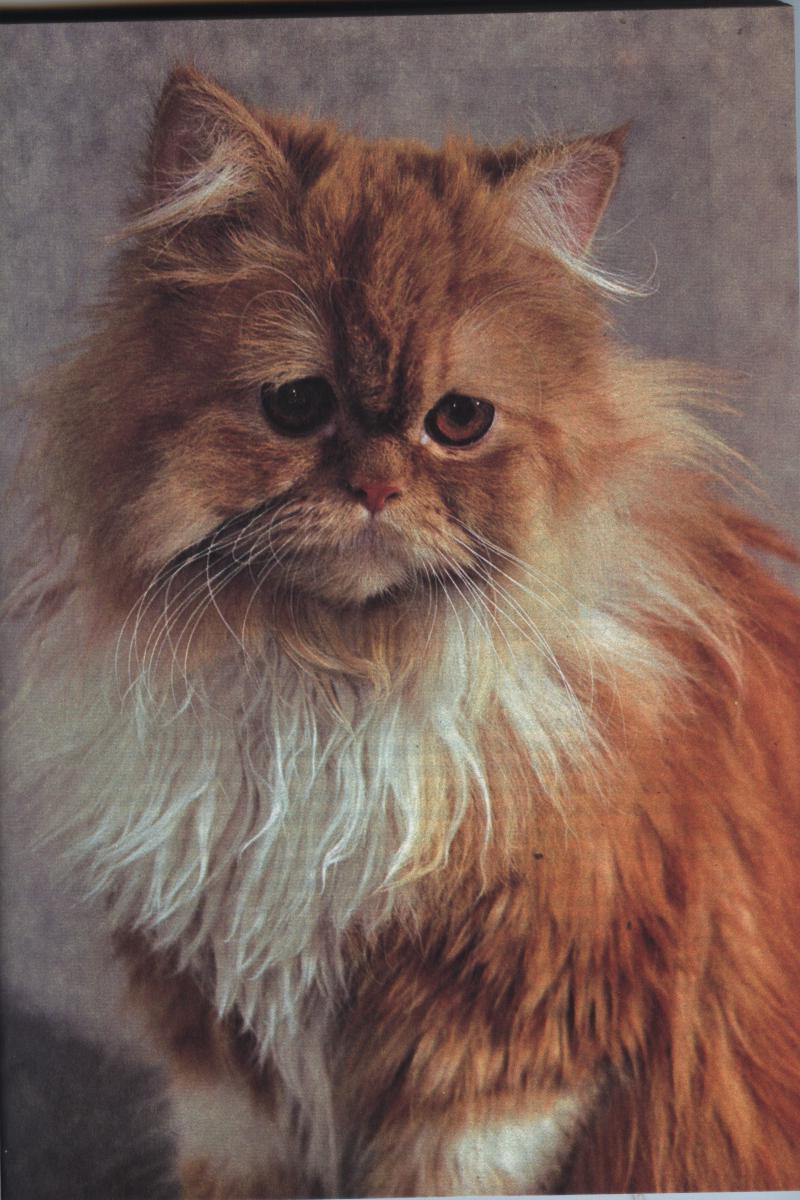 Живут на земле  существа неземной красоты.
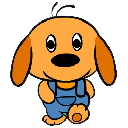 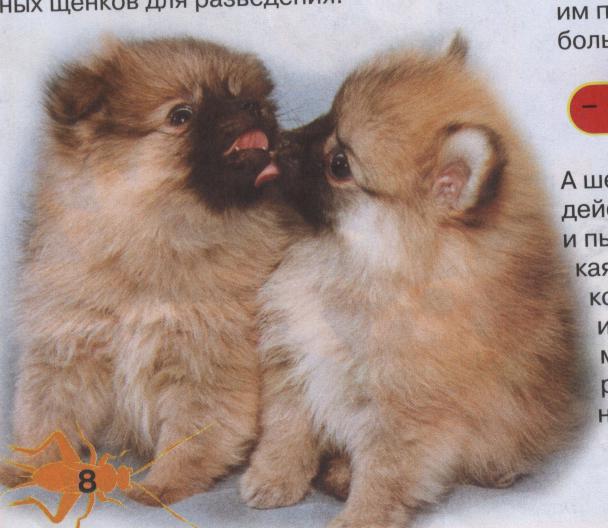 Померанский 
 шпиц
Фелинология – наука о кошачьих.
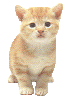 Кинология – наука собак.
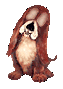 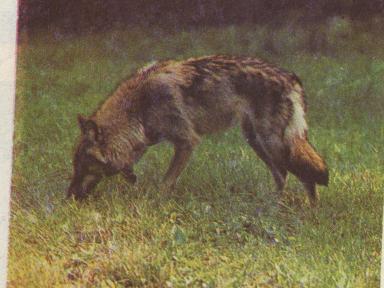 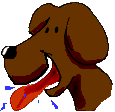 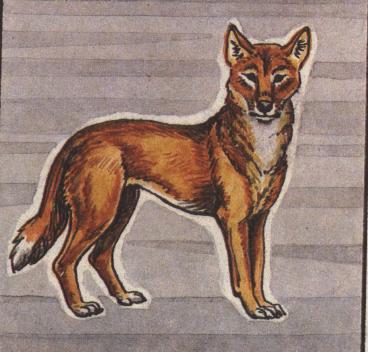 волк
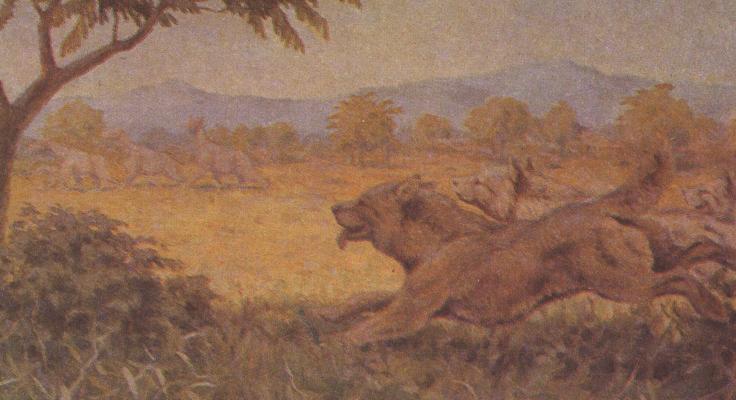 Дикая собака
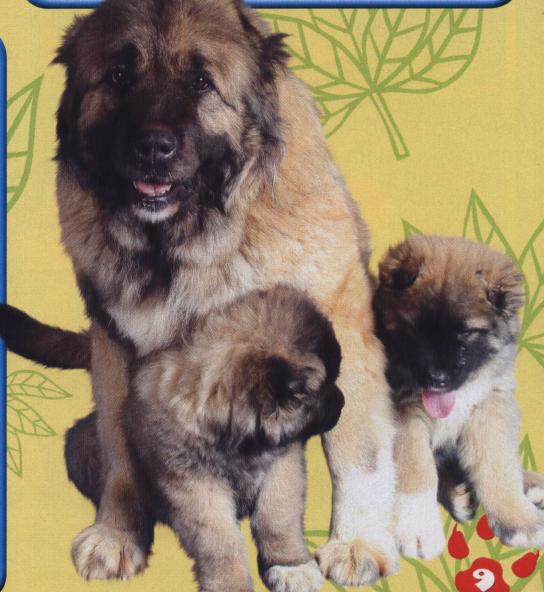 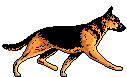 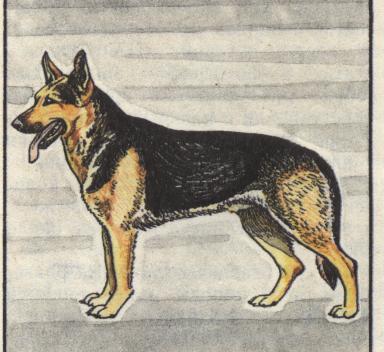 Овчарки
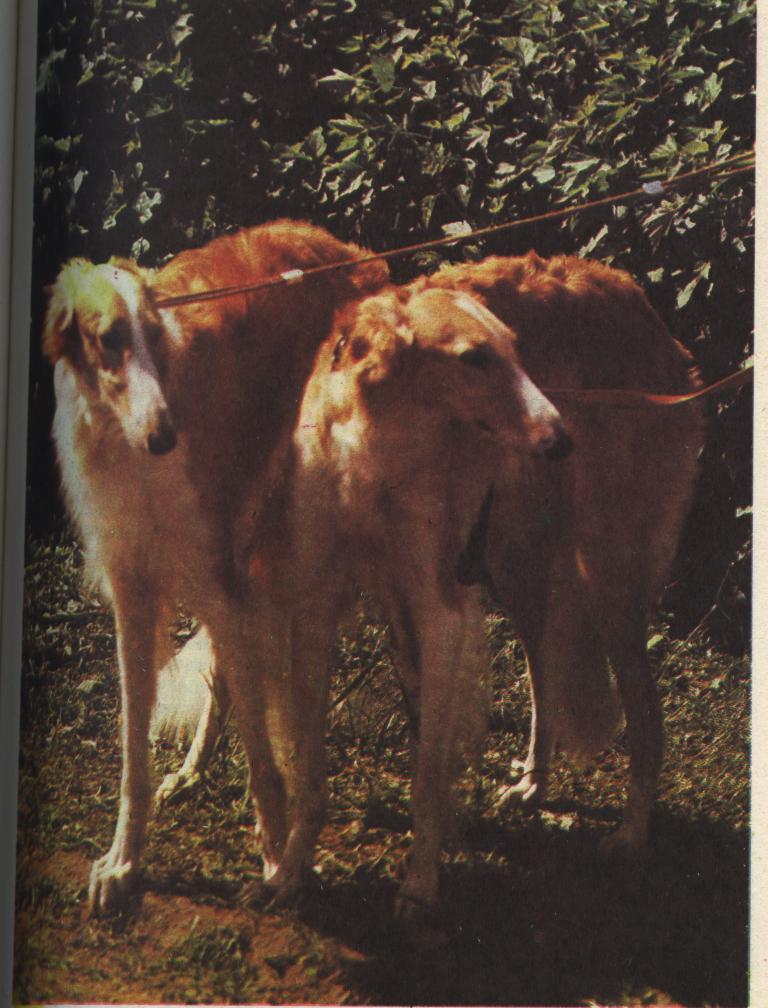 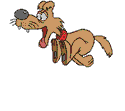 Русские борзые
Бойцовские породы
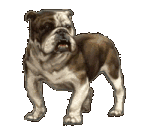 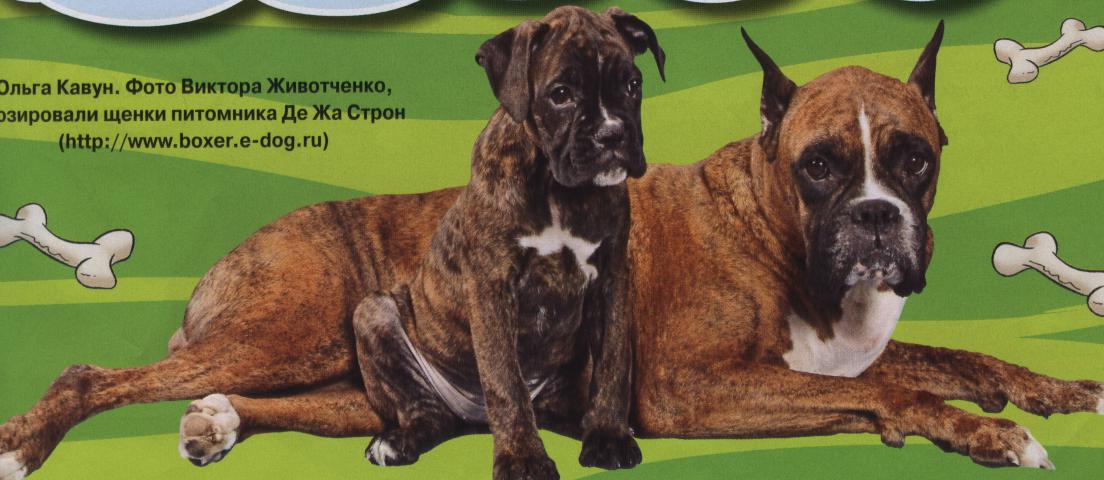 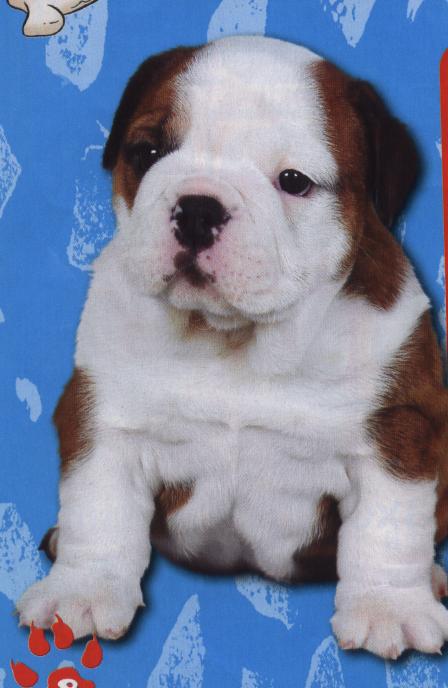 боксёр
бульдог
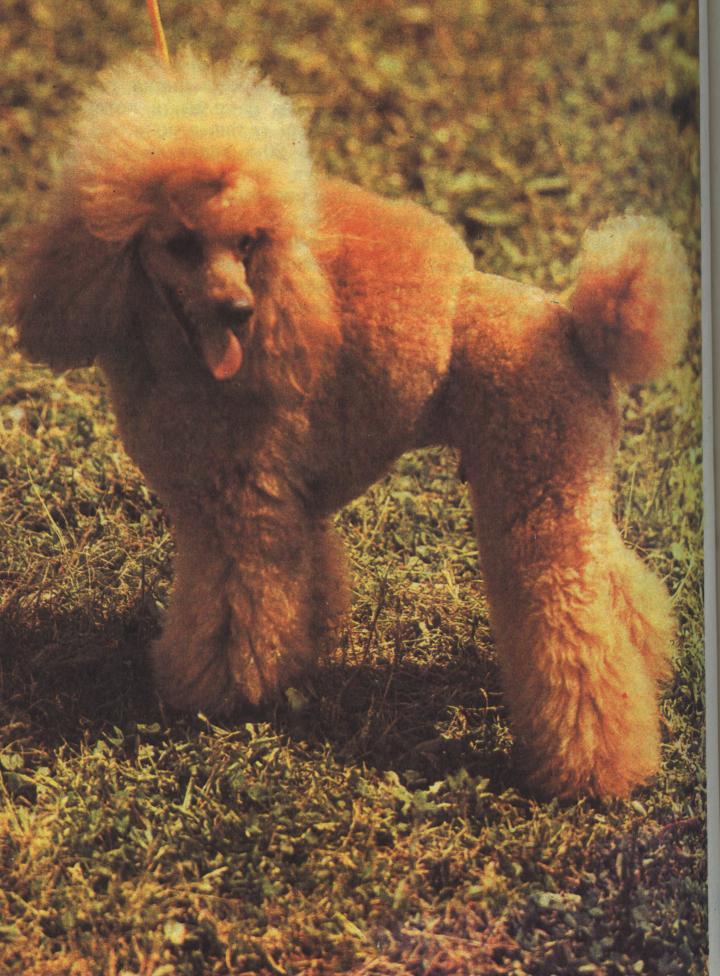 пудель
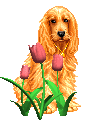 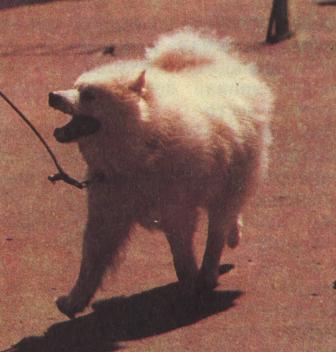 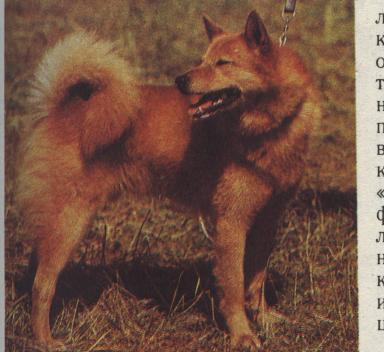 Лайка – 
собака севера
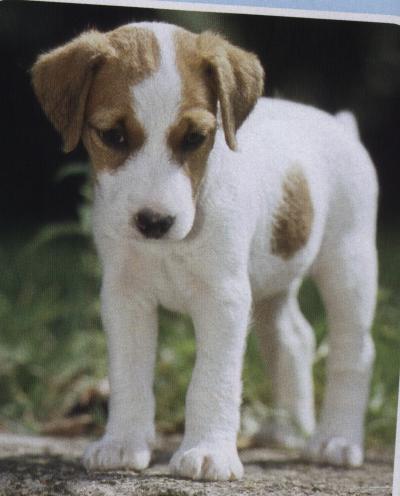 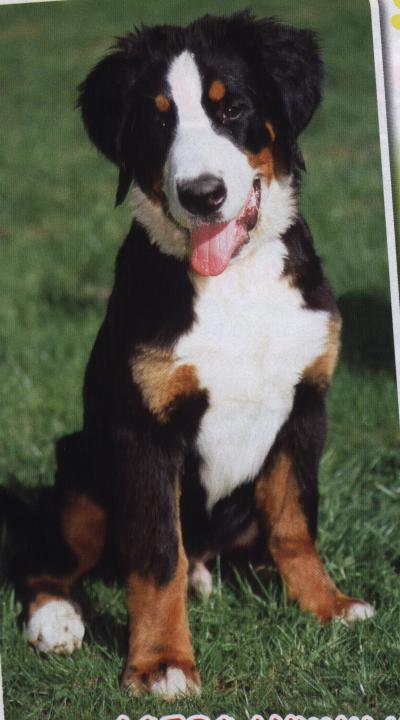 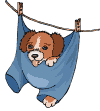 джек -
рассел -
терьер
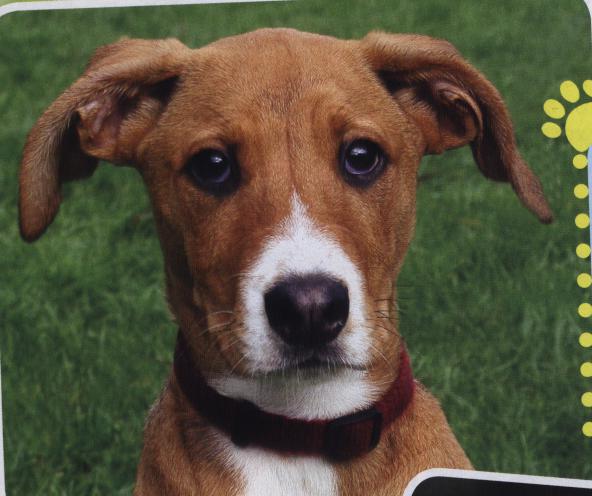 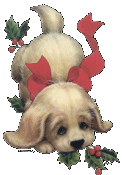 бернская
 овчарка
Отдыхаем с киской
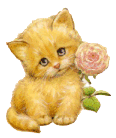 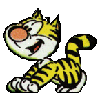 Из глубины веков
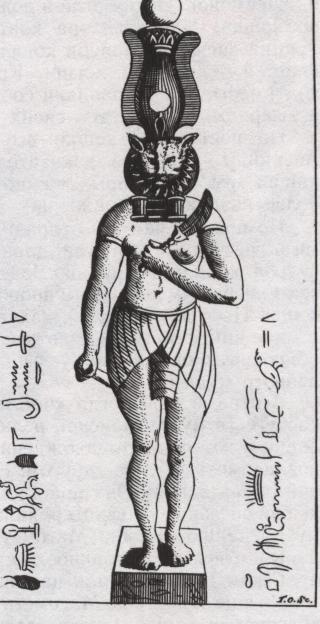 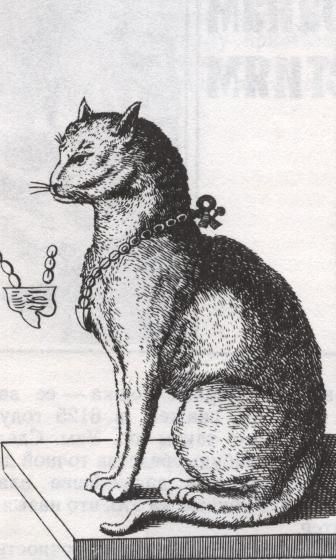 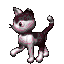 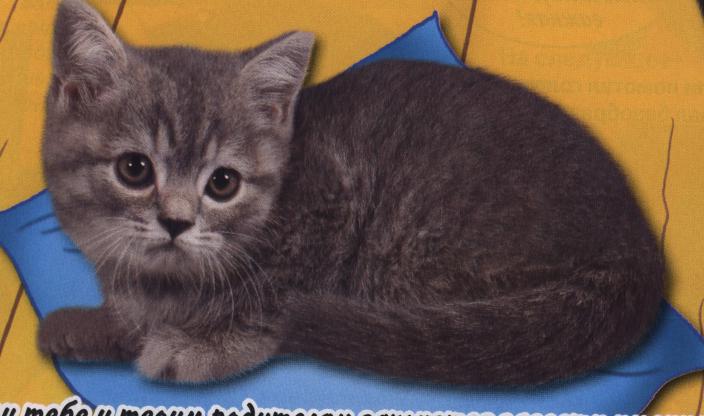 флэппиг
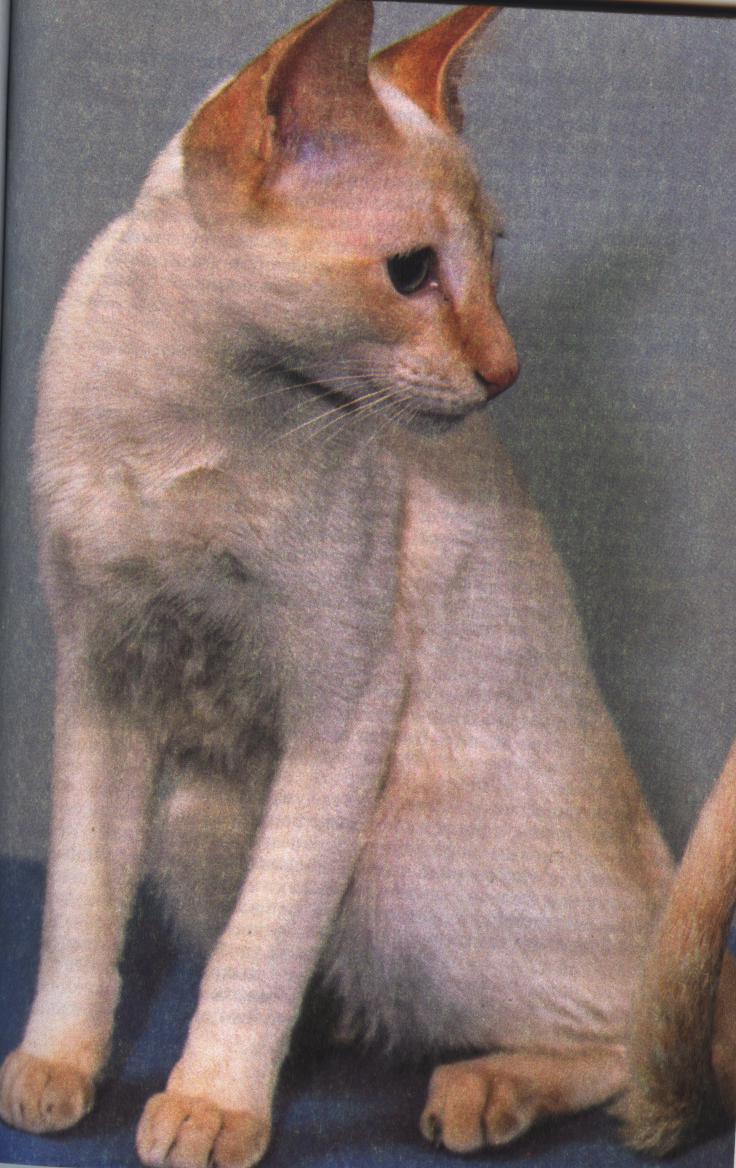 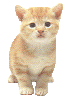 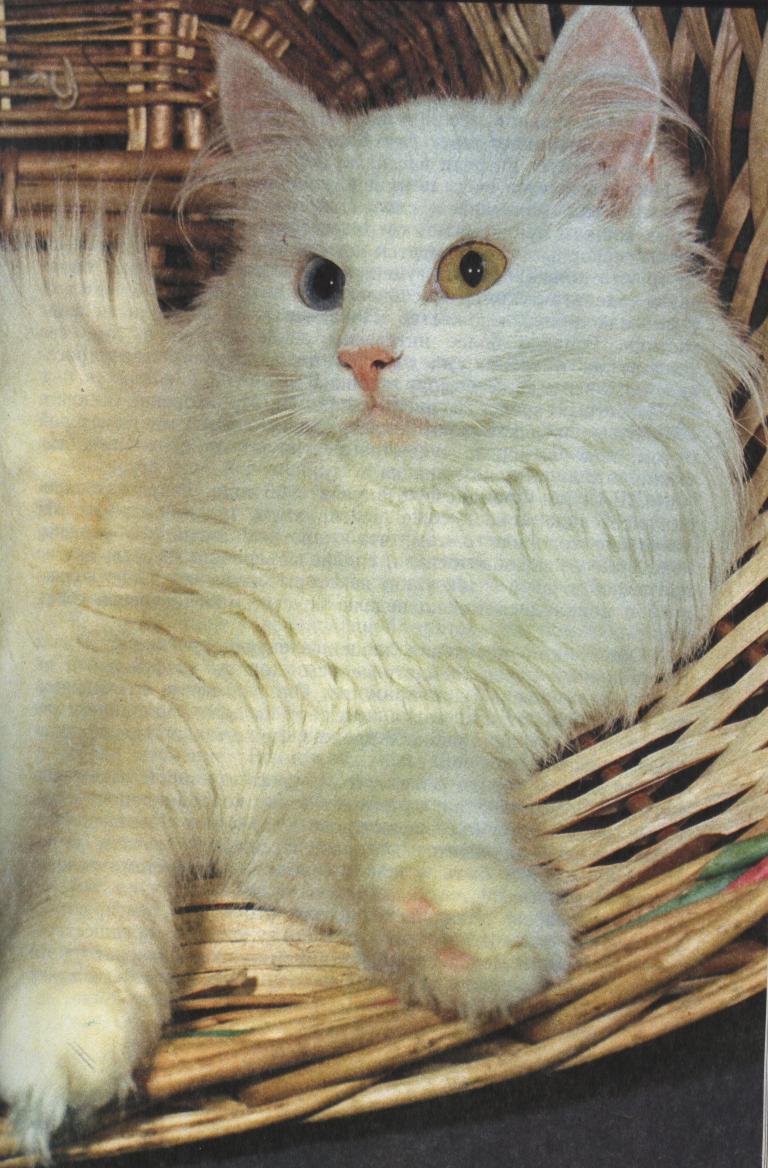 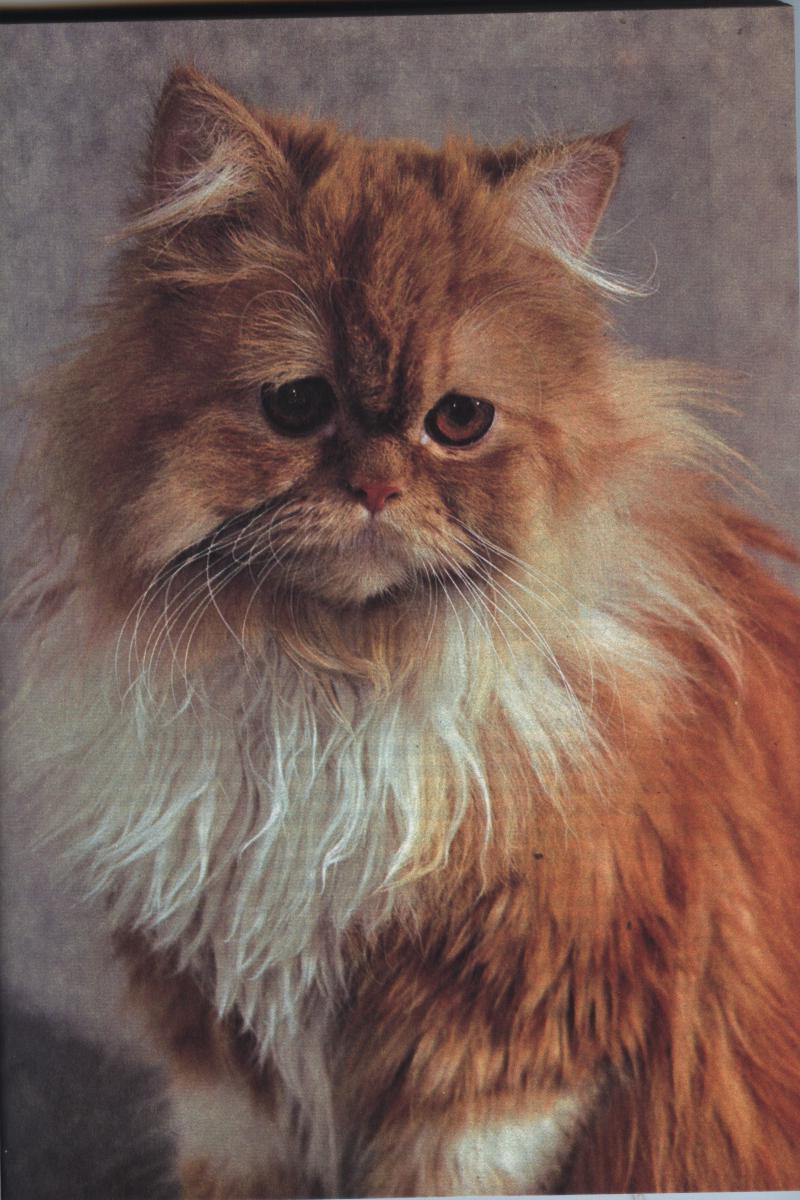 сиамская
ангорская
персидская
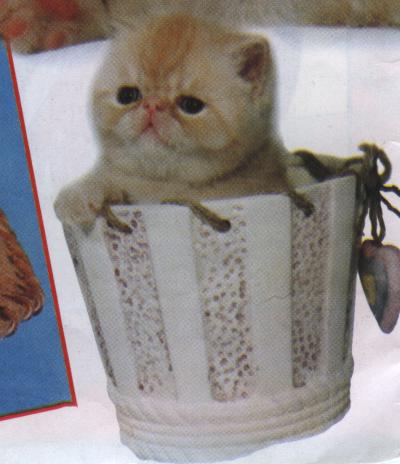 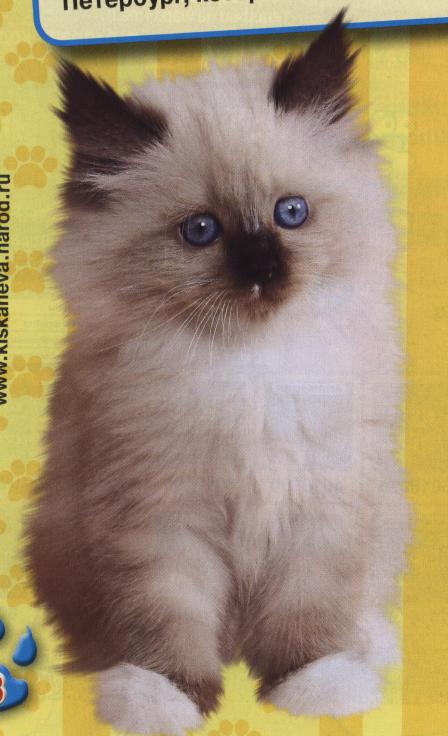 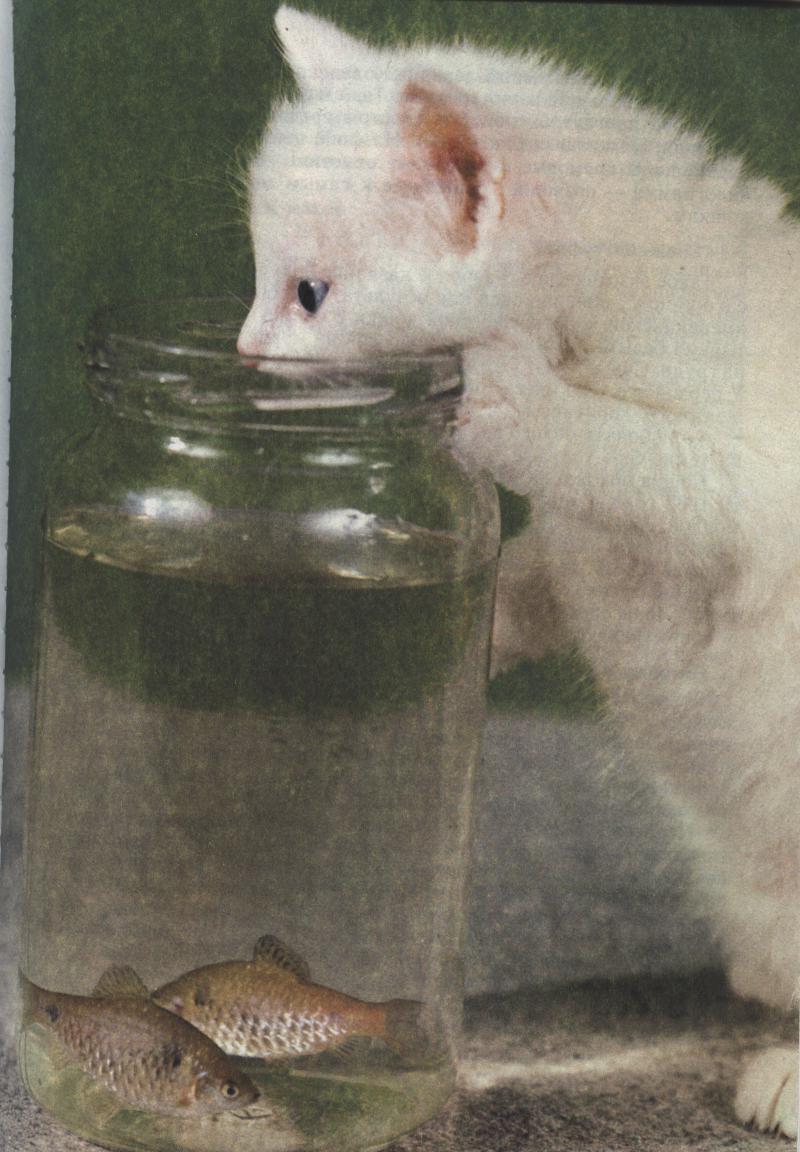 экзот
невская
 маскарадная
сингапурская
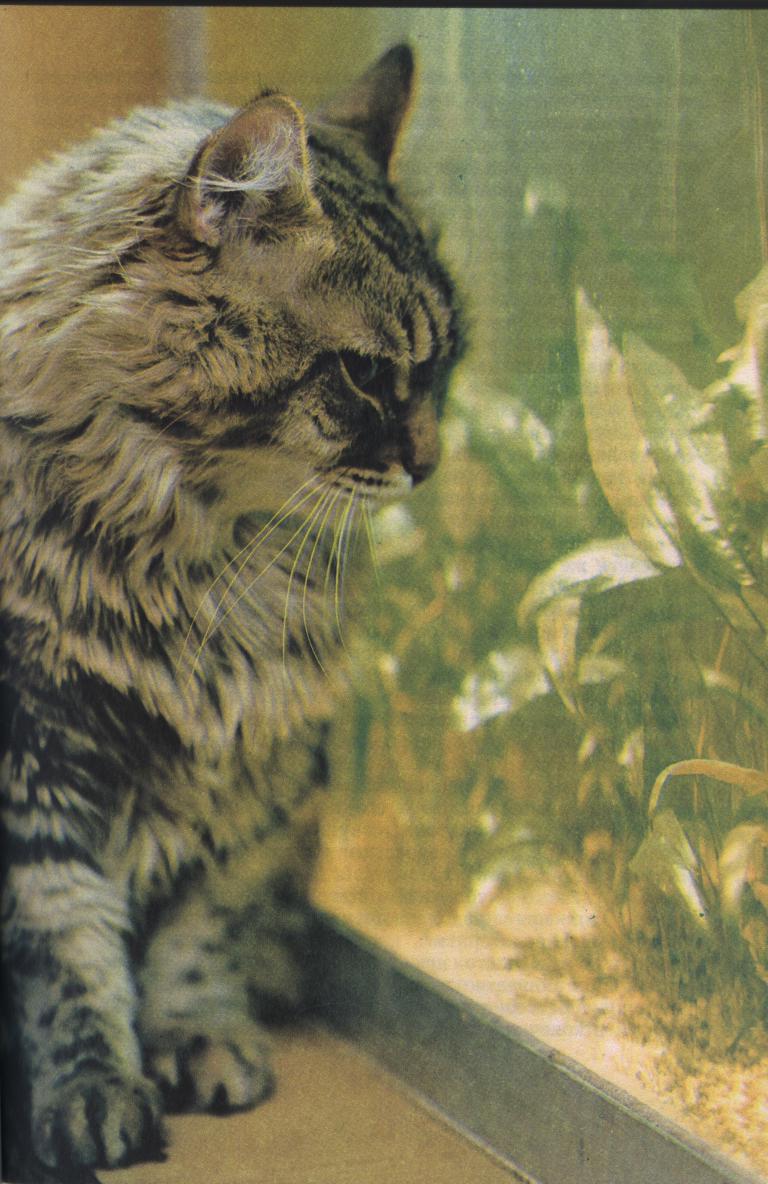 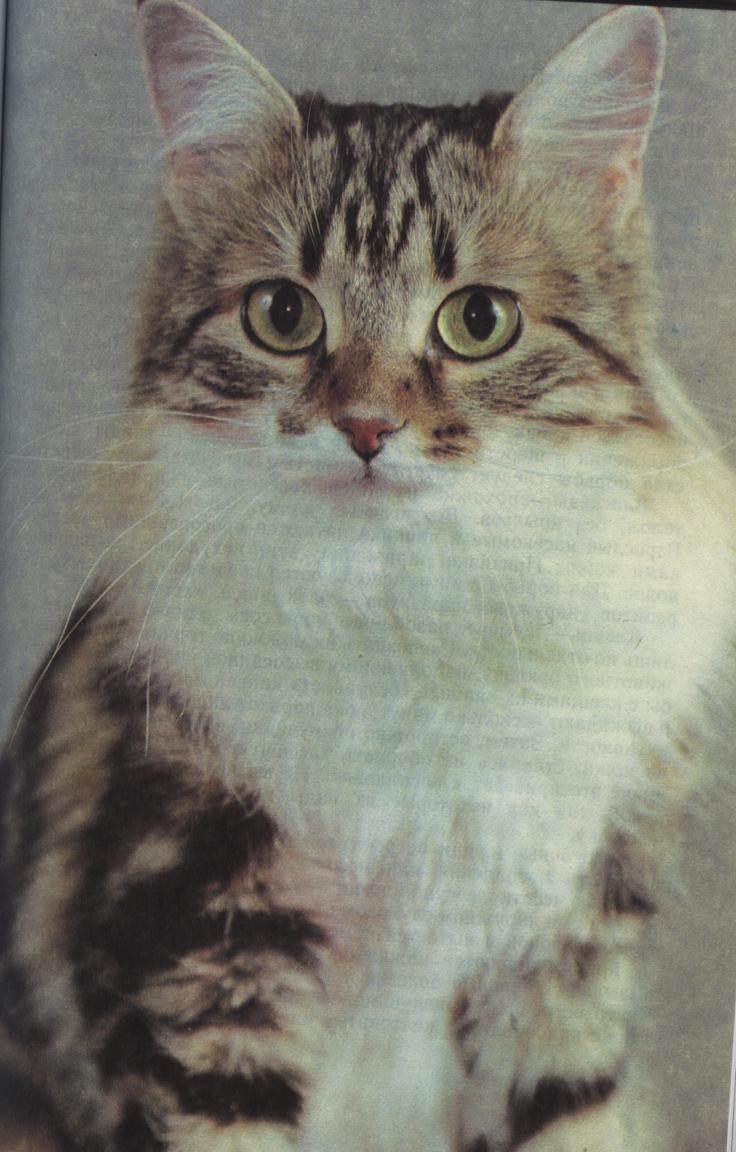 сибирская
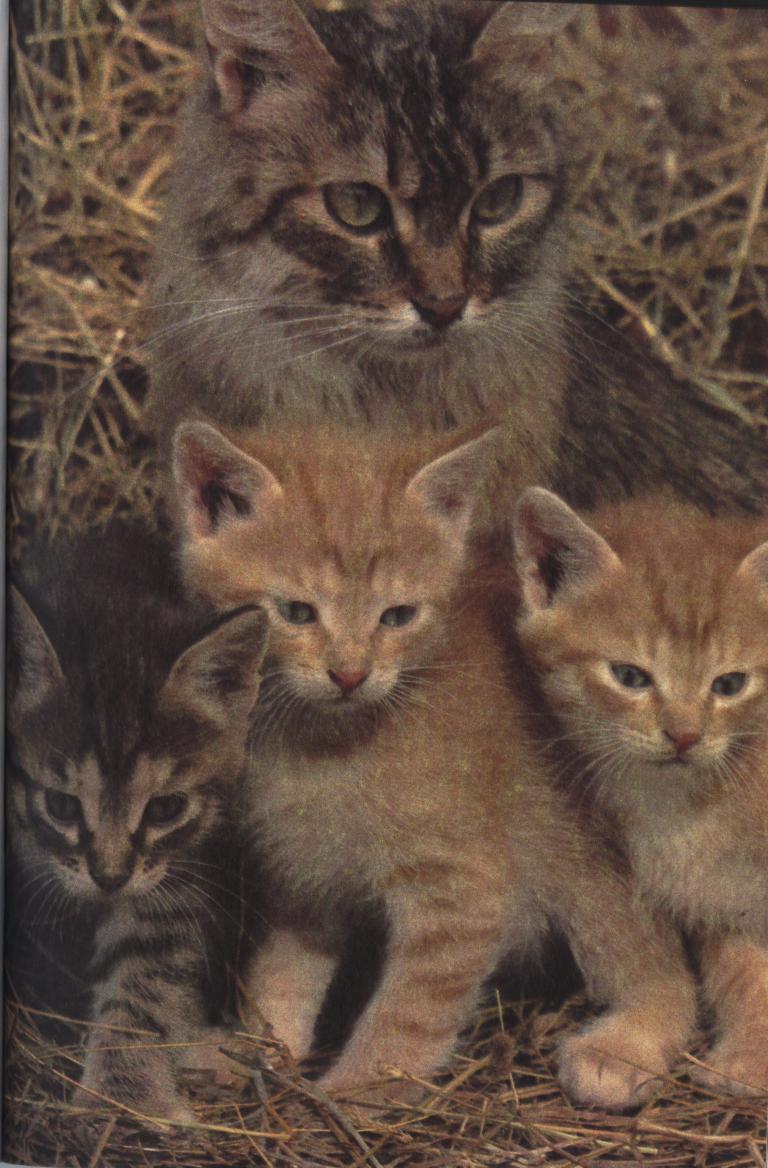 Берегите
 животных!
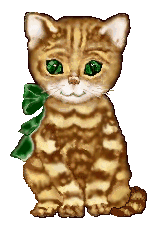 Молодцы!
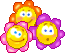 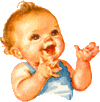